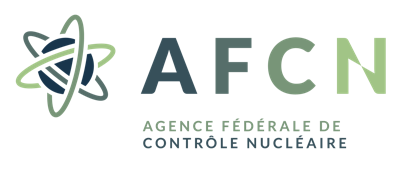 AR radiographie industrielle

Thèmes spécifiques
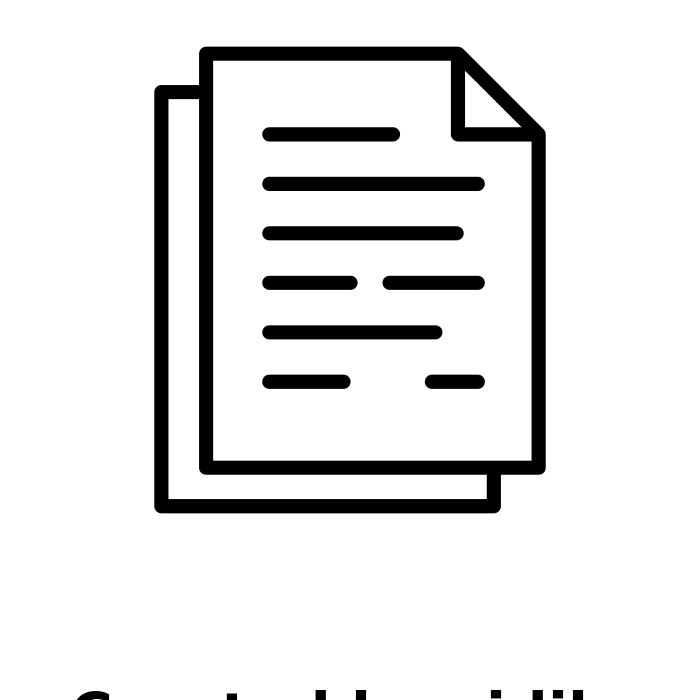 AdR, justifications, …  
Beaucoup d’administration supplémentaire ?
Client CND
Justification de la radiographie industrielle (AdR/norme)
Justification du lieu d’irradiation (AdR)
Entreprise CND
AdR pour les travaux sur un site particulier
Justification de la technique (appareil RX/source radioactive)
PAR TYPE DE MISSION/CAMPAGNE
Info sur les contrôles à effectuer (24h à l’avance)
Notification au bourgmestre
Certificat du bunker
Contrat
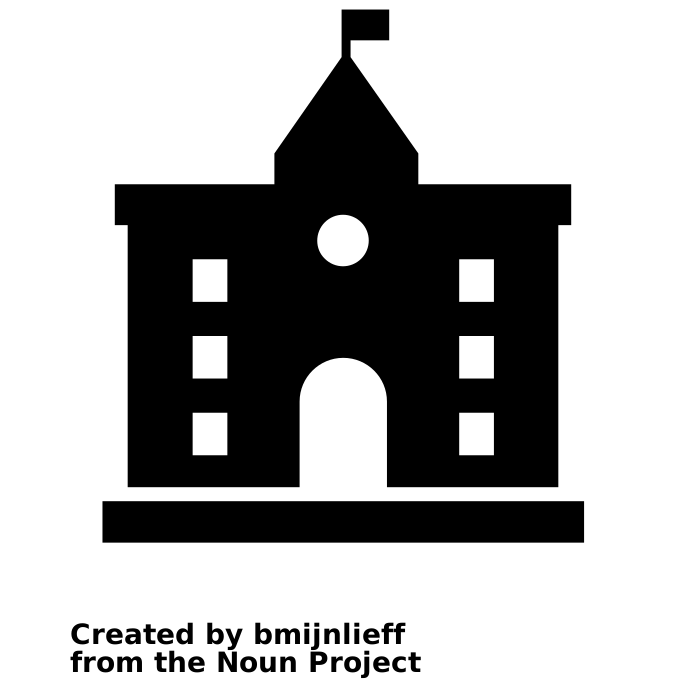 Notification du bourgmestre (art. 6.§6)
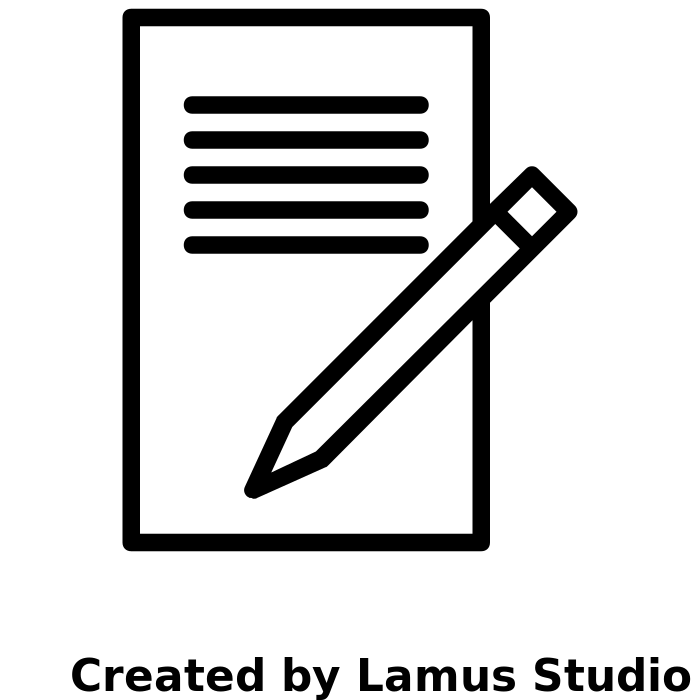 Par le client CND
15 jours à l’avance
Comment ?

Email
Info pour le bourgmestre : https://afcn.fgov.be/fr/professionnels/activites-industrielles/radiographie-industrielle/informations-destinees-au
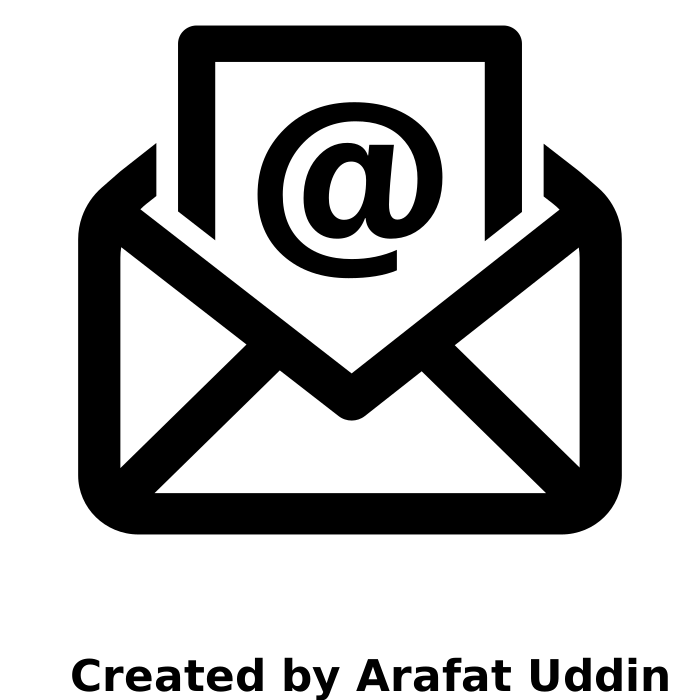 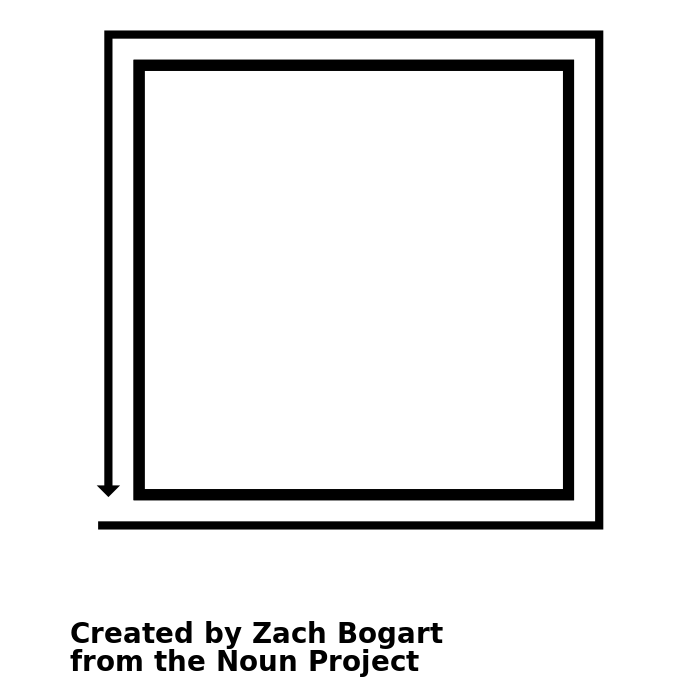 Contrainte de dose annuelle 300µSv 
(art. 17§2, art. 18§2, art. 19§3)
Tant pour les chantiers que pour les infrastructures d’irradiation et les bunkers 
Pour les personnes non professionnellement exposées
Pourquoi ? 
Obligation légale (IAEA GSR Part 3, ICRP103, Directive 2013/59/EURATOM)
Comment ?
Calcul				(méthodologie à prévoir)
Dosimètre d’ambiance 	(e.g. autour du bunker)
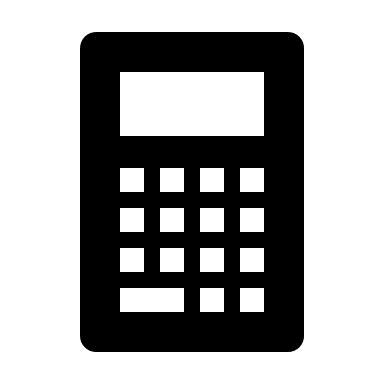 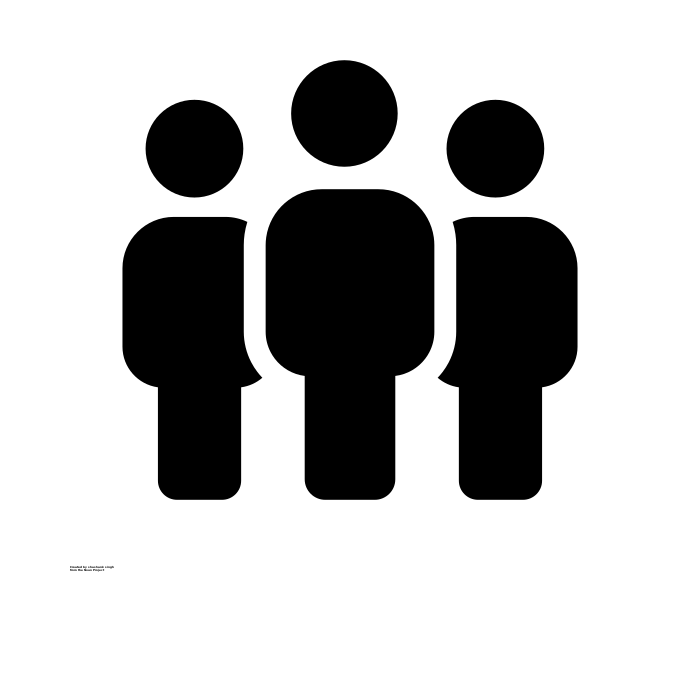 Surveillance du périmètre (art. 8, art. 19 §7)
Le client CND peut/doit mettre du personnel à disposition pour surveiller correctement le périmètre
Personnel supplémentaire : 
Pas exposé professionnellement
TOUJOURS À L’EXTÉRIEUR DU PÉRIMÈTRE
Pas d'exigences supplémentaires en matière de formation
Par écrit (documenté)
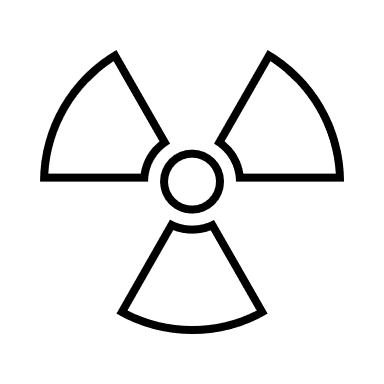 Radiographies obligatoires en bunker
 Pièces déplaçables   <1m3 et < 500kg
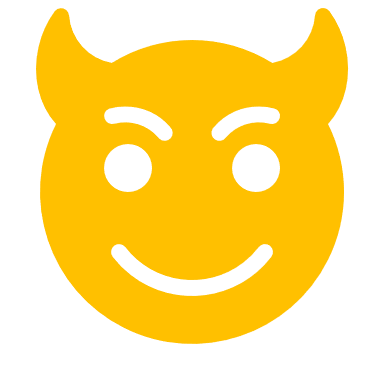 Pièces seront installées plus rapidement …
RADIOPROTECTION
NON AUTORISÉ
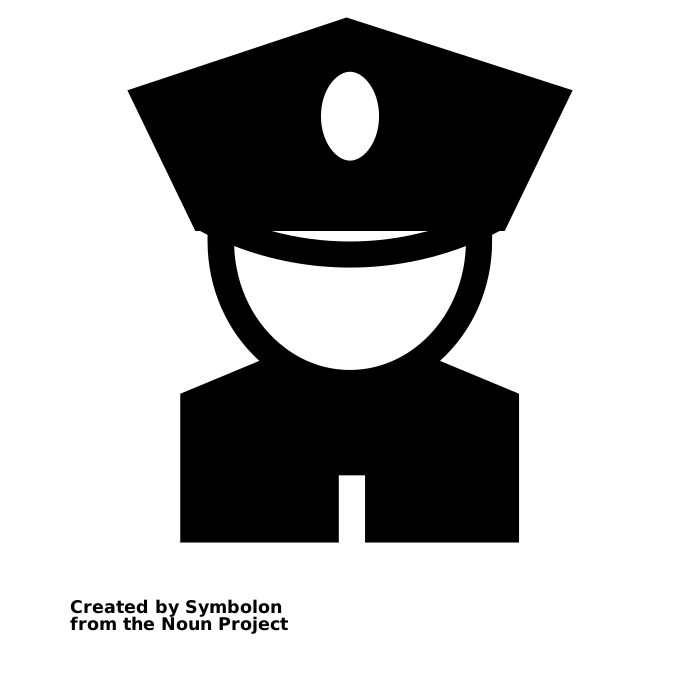 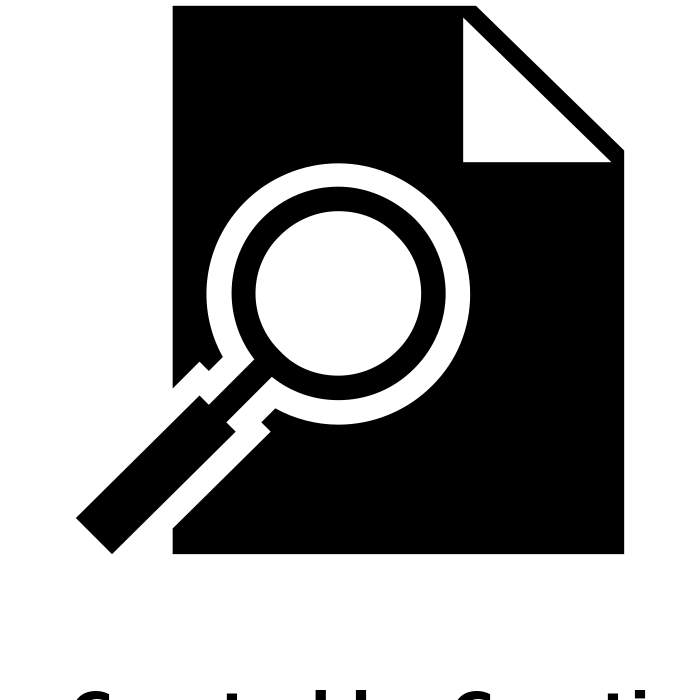 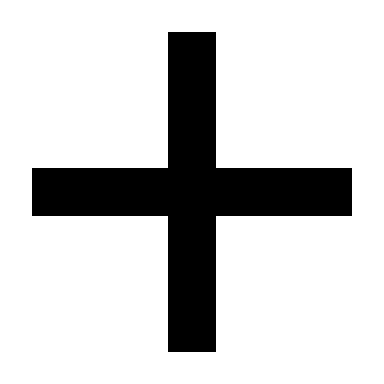 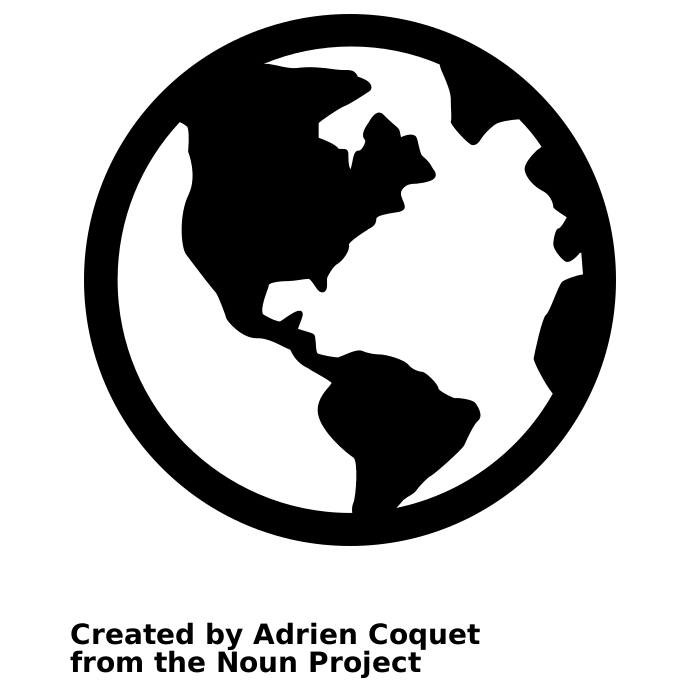 Qu'en est-il des entreprises étrangères ?
Les mêmes règles s'appliquent aux entreprises étrangères
Garantie
Le client CND a la responsabilité de vérifier que la société possède une autorisation de l'AFCN
+
Inspections par l'AFCN dans toutes les entreprises autorisées pour la radiographie industrielle
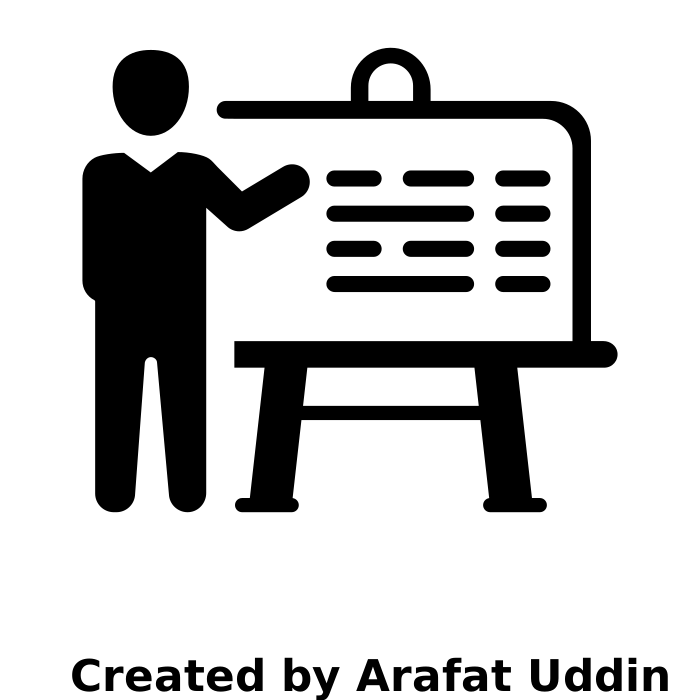 Formation radiologue industriel (art. 13)
Pas de manipulations par un radiologue industriel en formation ?
4h formation initiale : AVANT de travailler en radiographie industrielle
+
Formation AgRP (24h/16h/8h) - dans les 3 mois
Bunker qui ne respecte pas le RT ?
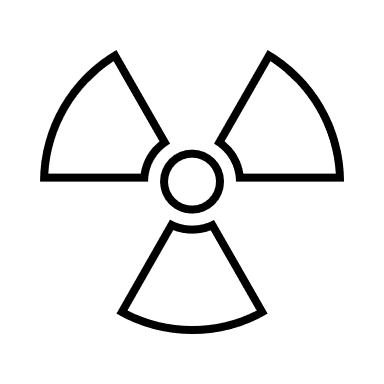 = infrastructure d’irradiation
S’il est rendu CONFORME   travail avec un seul radiologue 
Non conforme (mais possible selon AdR)  exigences de l’infrastructure d’irradiation
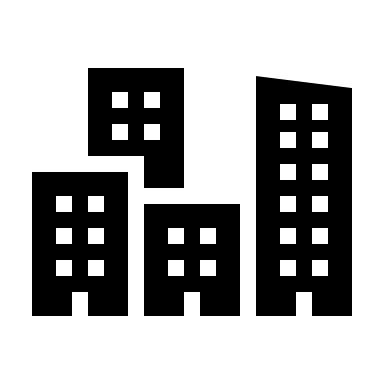 Travailler dans un lieu accessible au public (art. 19 §11)
= Sources de Se-75 uniquement avec une activité maximale de 3 TBq
Dérogation possible à condition que :
Approbation écrite du service de contrôle physique ET d’un EACP
Mesures compensatoires
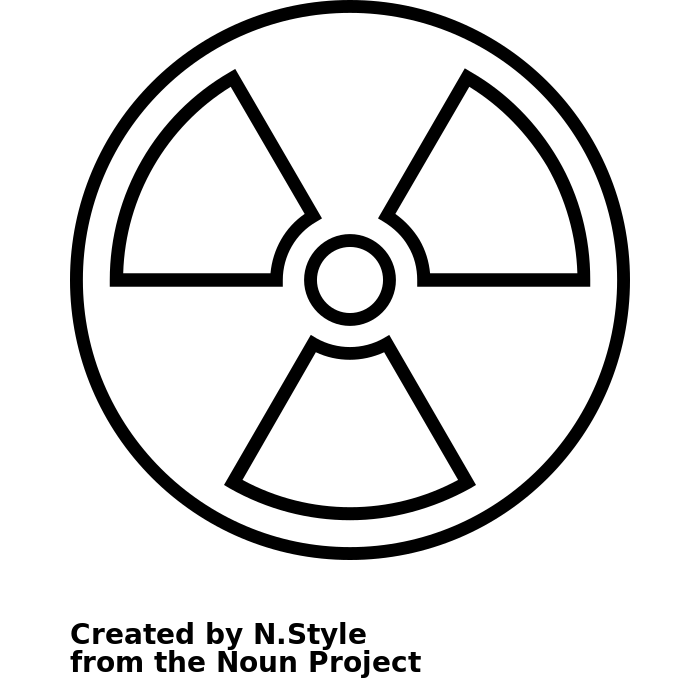 Estimation de la dose (art. 21. 3° et 4°)
A ajouter à la demande d'autorisation :
"Estimation de la dose attendue" pour :
Radiologues industriels : conditions normales + incidents
Équipe d'intervention : tous les scénarios d'accident prévisibles
RÉALISTE !!
BUT : ÉVALUATION ET OPTIMISATION